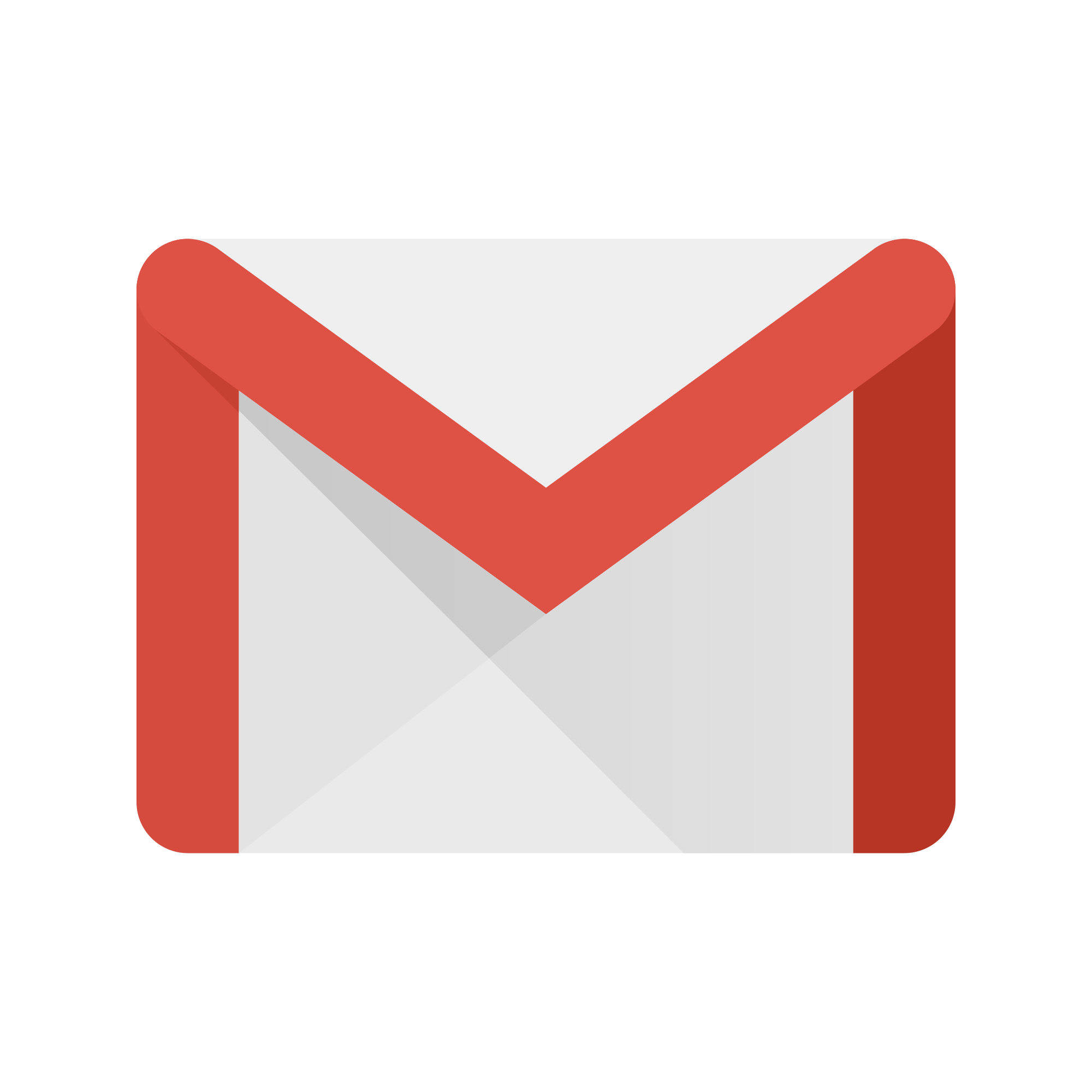 Posta elettronica (Gmail)
Cos’è la posta elettronica?
E’ un servizio Internet attraverso il quale si possono inviare messaggi, chiamati anche e-mail
Ai messaggi si possono allegare documenti (ad es. immagini)
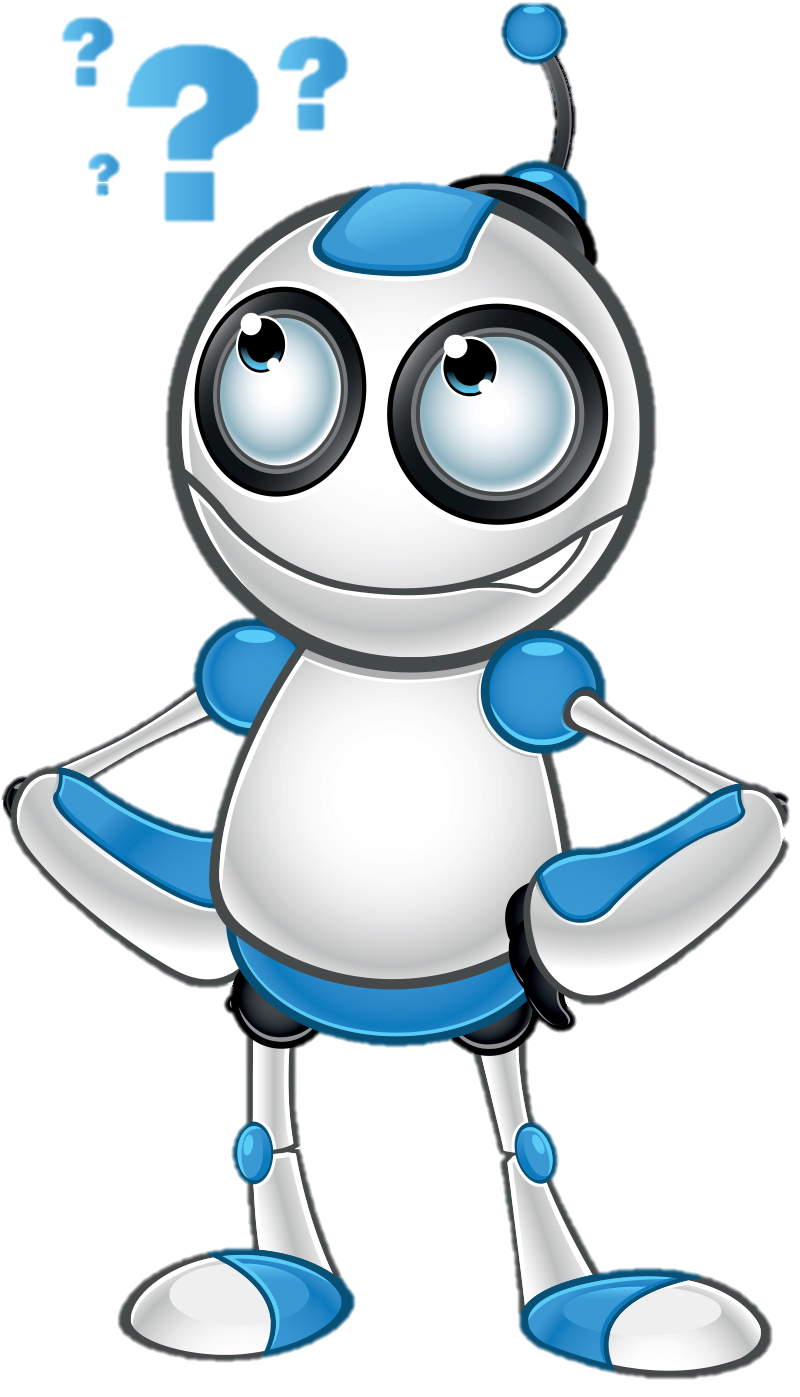 Noi utilizzeremo Gmail come servizio di posta elettronica